GREEN
BLACK
is the
new
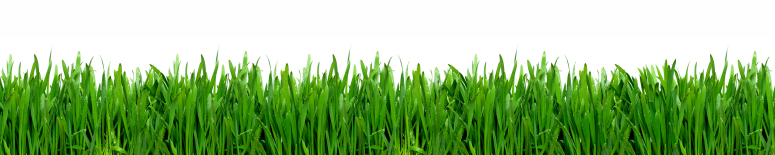 19th XBRL International Conference
Paris, France      June 25, 2009
Brad Monterio, Managing Director
Colcomgroup and CMH Partners LLC
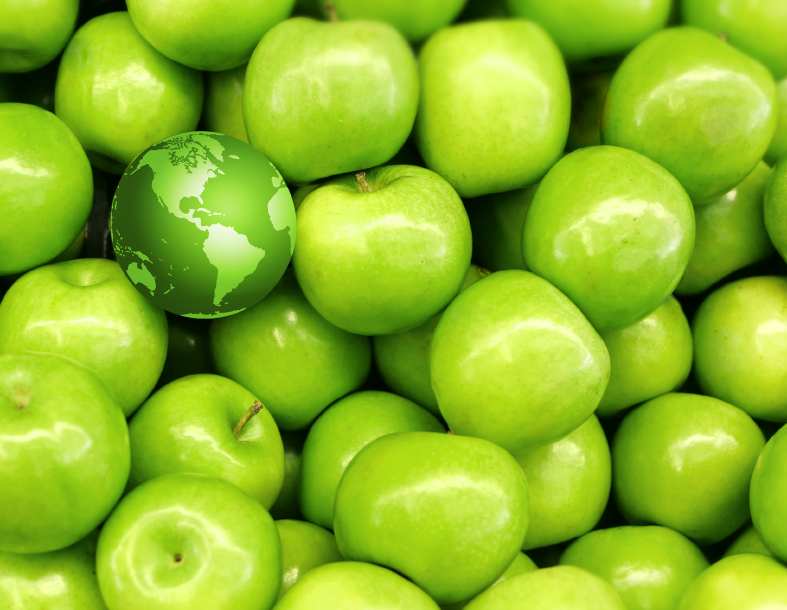 Pros and Cons
AGENDA
Sustainability
Non-Financial Reporting Types
Stakeholders
Value Proposition
Frameworks & Standards
Challenges
Opportunities
Final Thoughts
Frameworks
Issues
Needs
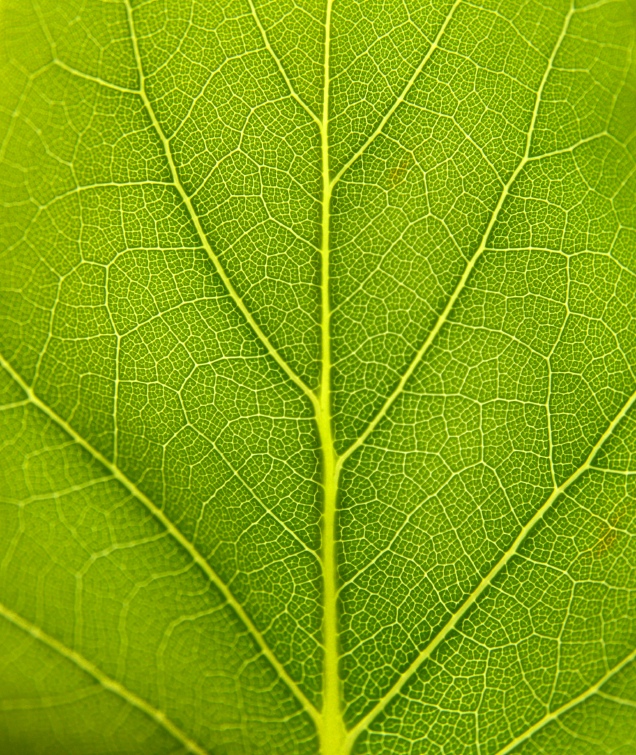 Pros and Cons
Green is the new Black?
GOOGLE

“Green Reporting”: 37 Million

“Environmental Reporting”: 56 Million

“Sustainability Reporting”: 85 Million
Frameworks
Issues
Needs
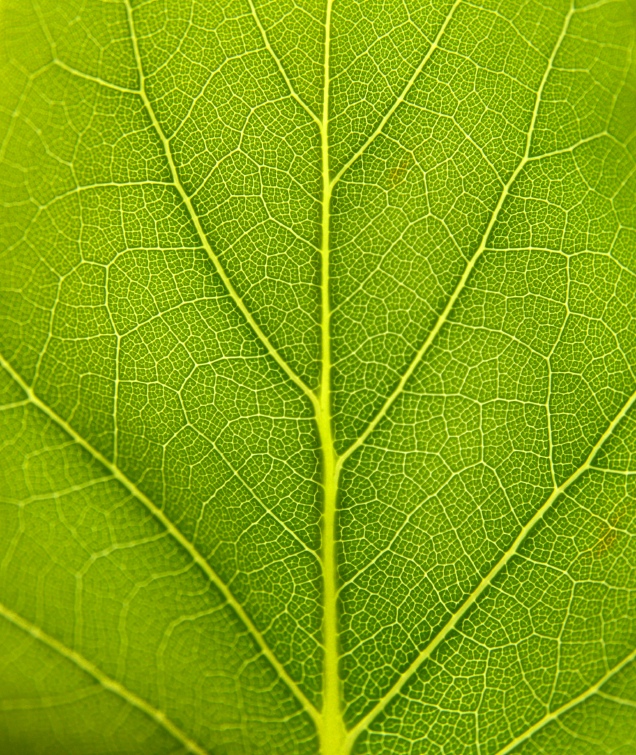 Pros and Cons
Green is the new Black?
Dynamic shift in public opinion
Market permission to be green AND profitable
Looking at the entire supply chain
Not just a fad or short lived trend
Pros and Cons
SUSTAINABILITY

The ability to meet the needs of the present without compromising the ability of future generations to meet their own needs.

World Commission on Environment and Development (The Bruntland Report)
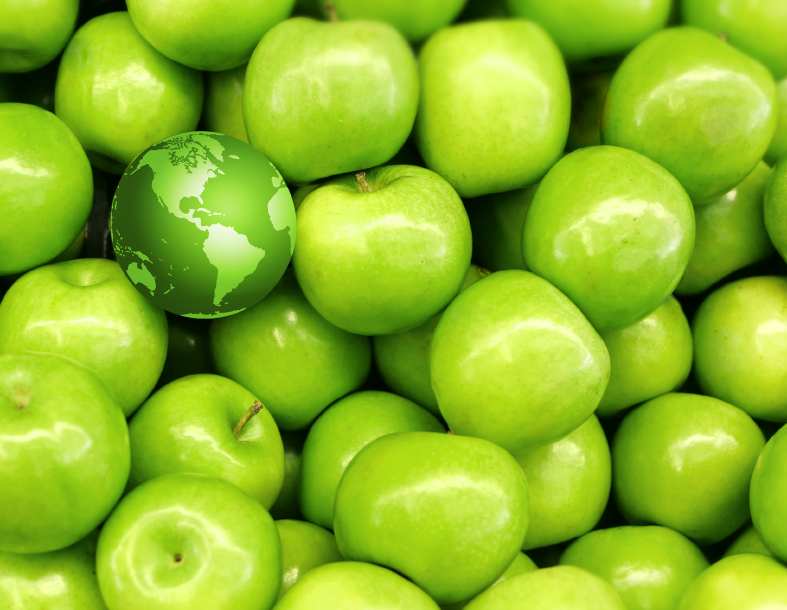 Pros and Cons
Non-Financial Reporting
Sustainability Reporting or Environmental Reporting
Corporate Social Responsibility Reporting
ESG Reporting
Enhanced Business Reporting
KPIs
Others (e.g., risk reporting, business excellence)
STAKEHOLDERS
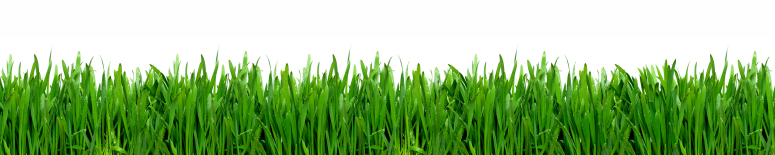 VALUE
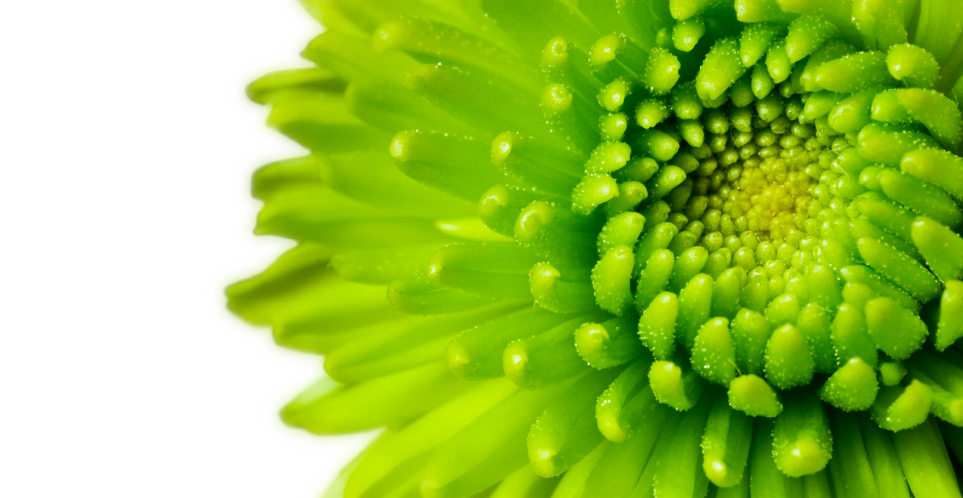 Pros and Cons
Value
Improves transparency

Helps manage entire supply chain

Yields cost savings in short term (e.g., waste reduction)

Builds long term value (e.g., brand loyalty)

Enhances brand

Encourages innovation (e.g., renewable energy)
VALUE
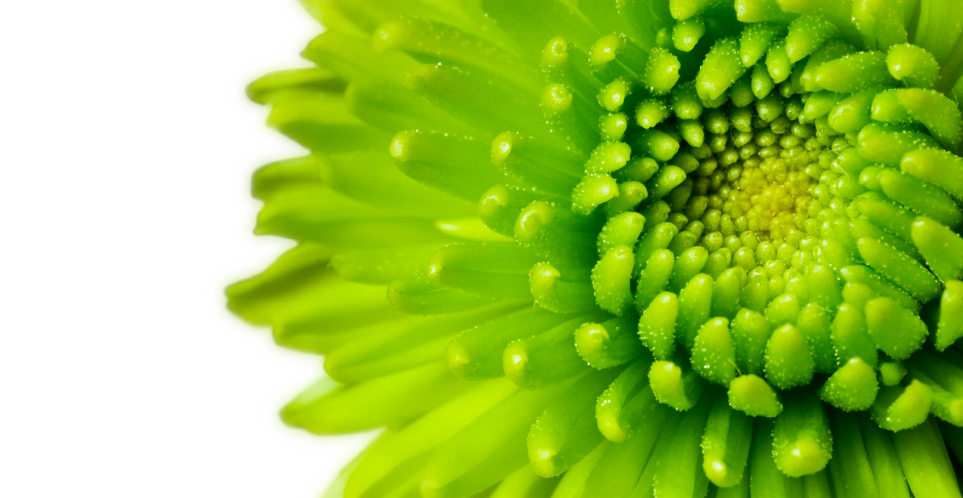 Pros and Cons
Value
Attracts capital (e.g., CleanTech funds)

Impacts share price (e.g., Coca Cola, Nike, Sunoco)

Gives competitive advantage (vs. peer group)

Helps manage risk (e.g., reputation risk)
Frameworks
Issues
Needs
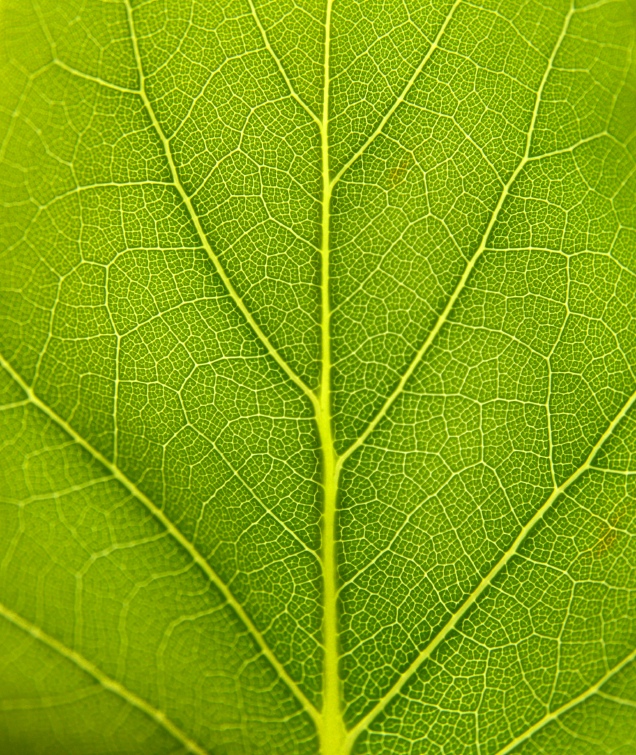 Pros and Cons
WICI/EBRC

ESG Framework from DVFA/EFFAS

G3 Framework from Global Reporting Initiative

UN Global Compact 10 Principles (Environment, Labor etc.)

OCEG (Open Compliance and Ethics Group) Governance Risk & Compliance Framework

Prince of Wales Accounting for Sustainability
FRAMEWORKS & STANDARDS
Frameworks
Issues
Needs
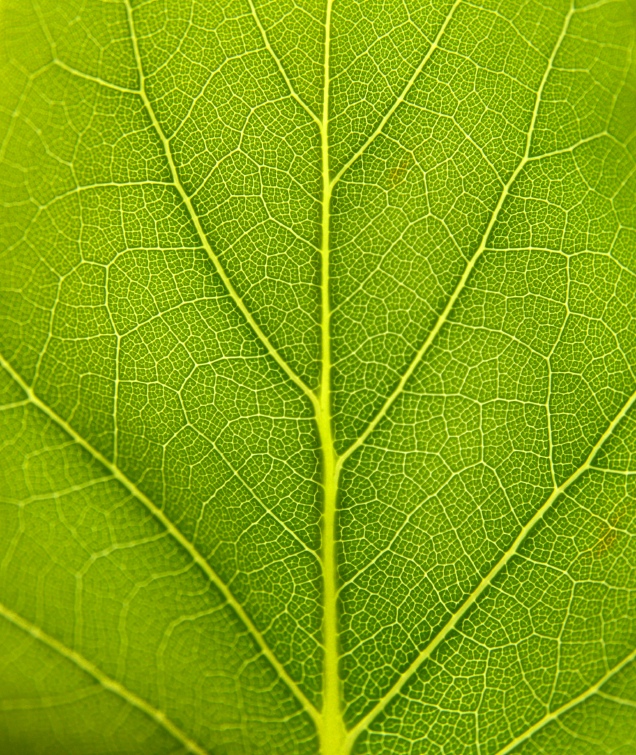 Pros and Cons
Int’l Union for Conservation of Nature (IUCN)

SustainAbility with UNEP

Carbon Disclosure Project

CERES Principles
FRAMEWORKS & STANDARDS
Frameworks
Issues
Needs
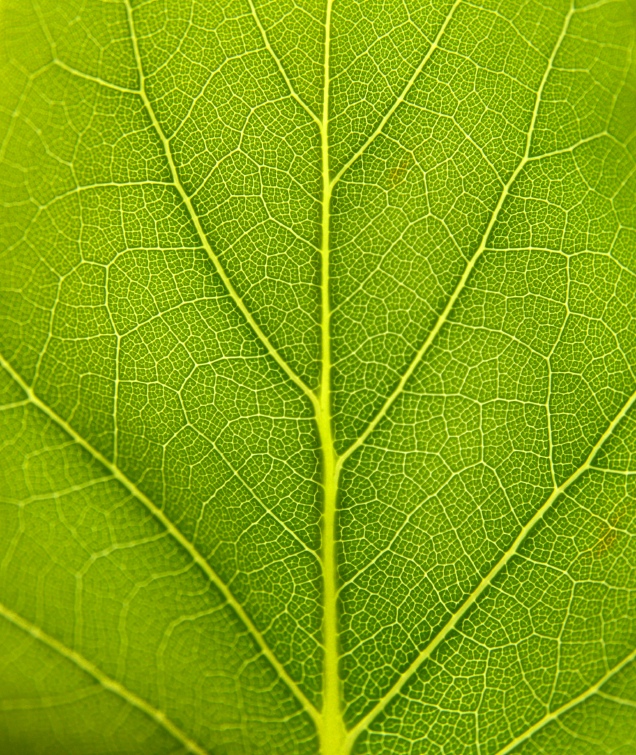 CHALLENGES
Pros and Cons
“Sustainability is here to stay as a central business issue, yet many corporations do not have the right resources or organization to comply with the new demands efficiently or, more importantly, to turn them to business advantage.”

-Bob Lurie, Monitor Group
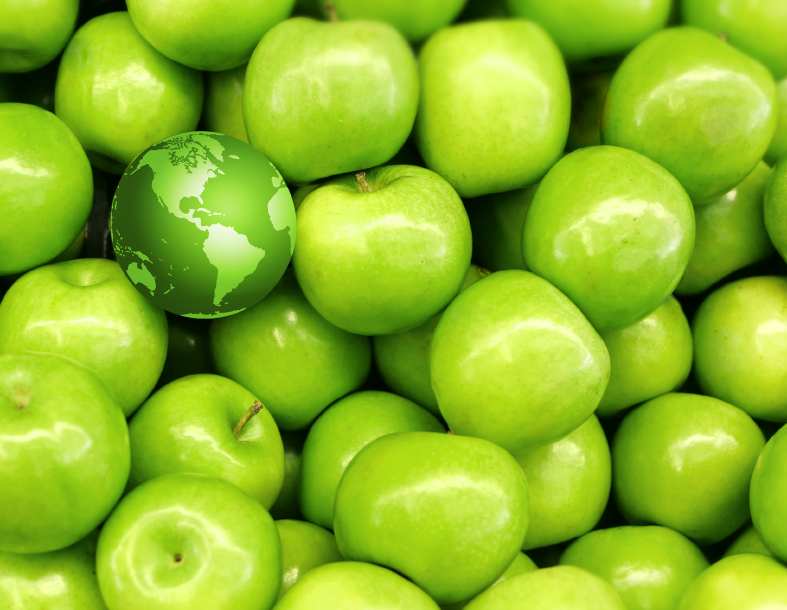 Pros and Cons
Emerging area – not understood by companies or stakeholders
Usually not in the business plan
No universal standard… yet
Often championed by Marketing or PR, not C-Suite
Can’t measure
CHALLENGES
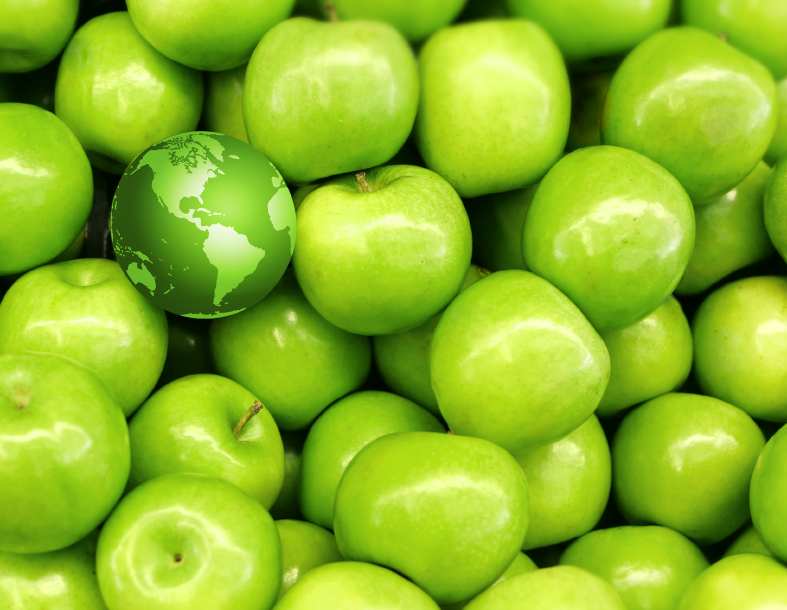 Pros and Cons
CHALLENGES
Current reports:
Not well understood
Unusable by many
Non-comparable
Lack independent assurance
Missing link with financial performance
Pros and Cons
OPPORTUNITIES

Collaborate on a global standard (wiki approach)
Link to financial performance
Elevate to CFO responsibility
Integrate w/business planning
Utilize XBRL as underlying framework to ensure interoperability with XBRL tagged financial information
OPPORTUNITIES

Satisfy investor & analyst demand for sustainability information
Increase importance of non-financial reporting to internal and external stakeholders
Leverage mass collaboration model to develop a framework and reporting standard that better matches company and user needs
Pros and Cons
FINAL THOUGHTS

Isn’t this just ‘reporting’?

Will ‘being green’ become all about just ‘being’?

Without sustainable business models, good environmental practices are meaningless

Without a global standard, are reports meaningless?
Pros and Cons